When globalization meets a higher education policy in Vietnam
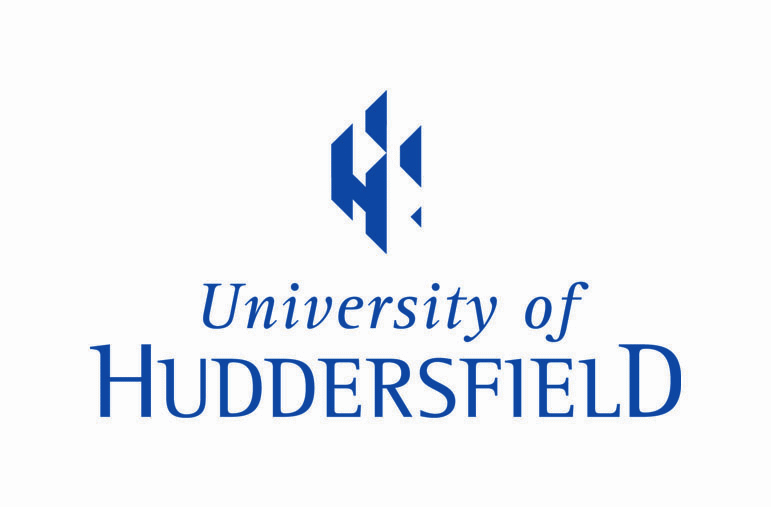 Hieu Kieu
University of Huddersfield
Title explanation
A part of my research as full-time PhD student : researching one policy in higher education in Vietnam (VHE)
The reform Agenda of higher education 2006-2020 (the Agenda )
Figure 1. My PhD thesis
My research
Critical interpretive paradigm: policy analysis + comparative case study
Data: policy documents, 22 semi-structure interviews (university leaders, teacher union leaders, and student leaders)
Analysis methods:
 Policy documents: Rizvi and Lingard’s (2010) analysis of policy, Weaver-Hightower’s (2008) policy ecology
Interviews: thematic analysis
Title explanation – globalization
Sufix –ization : sameness and spreading sameness
Pathway: from  to, and the in-between
Appadurai (1996)’s global flows of human, money, idea, technology, media : 5 scapes
Carney (1998)’s eduscapes and policyscapes
Globalization: context, shifting priorities, values and collective consciousness
Title explanation – a higher education policy in Vietnam = the Agenda
In 2005, Resolution 14 or the Agenda of reforming VHE 2006-2020
Comprehensive and fundamental reform the system of VHE toward 2020: combination of the Vietnamese methods and the global methods
Expanding system via non-state participation in providing HE (private, foreign investment)
Renovating HE goverance
Renovating teaching, learning and research activities
 By 2020, VHE = regional and global advanced standard serving the country’s socialist transition
Title explanation – meets
When globalization meets a higher education policy in Vietnam 
The responses and resistance of the policy with globalization influence
Title = context : when…, then what?
Meets = convergence or integration ? Received and reinvented?
Vietnam
Đổi mới policy in 1986 : the beginning of market economy socialist-oriented market economy
Confucian-socialism : continuity of indegenious Vietnamese agricultural culture + Chinese imported Confucianism +Marxism-Leninism in Vietnam
Market economy : market as experimentary rather than visionarycomplete the infrastructure for transitioning to socialist country
Higher education in Vietnam (VHE) – after Đổi mới
Prior to Đổi mới (1986) :  Education as a part of the revolution of ideology and culture
After Đổi mới (1986) :  Investment in education = investment in development
In 1989, policy of socialization in education
Privatization in education and higher education
Connotation : equal contribution (regardless of inviduals and organizations)
Vietnamese way: under State management and Party leadership
VHE – since 1993: moving away from Soviet influence
HE system re-construction in 1993
Building multi-disciplinary universities
People-owned universities
Fee introduction
New qualification framework for HE
The Agenda of reforming VHE 2006-2020
Key objectives
	(1) A multi-tiered system
	(2) A multiple-owned system 
	(3) A system- wide coordination 
	(4) Strong and appropriate institutional governance
	(5) The integration of research and teaching
	(6) Increased private-sector investment 
	(7) Increased funding support and the attainment of equity
	(8) Improved quality
Social imaginary of globalization
Charles Taylor’s (2002) social imaginary 
“The ways people imagine their social existence, how they fit together with others, how things go between them and their fellows, the expectations that are normally met, and the deeper normative notions and  images that underlie these expectations” (p.106) 
Social imaginary : everyday practices, theory and policy
Dominant social imaginary of globalization : neoliberal imaginary
Neoliberal higher education reform agenda (Rossier,2016)
Enhancing autonomy for higher education institution
Promoting competition between and among universities
Increasing accountability of university
Success of the agenda : strong political support
When globalization meets the Agenda, then what?
Neoliberal imaginary meets with policy aspiration of reforming VHE (scenarios toward 2020)
Leading
Teaching
Learning
Research
International cooperation
Expanding and improving quality underpinning the promotion of privatization and market-reliance
When globalization meets the Agenda, then what?
Neoliberal imaginary of HE reform is received but reinvented into the Vietnamese context
1-Received = building new practices  from national to global
Autonomy and university council
Bringing research back to universities
Promoting international cooperation (teaching, learning and researching)
2-Reinvented = challenging the old practices  and back
Into Vietnamese way : autonomy under the State management
Walking between the line : the market and the State
References
Appadurai, A. (1996). Modernity al large: cultural dimensions of globalization (Vol. 1): U of Minnesota Press.
Carney, S. (2008). Negotiating policy in an age of globalization: Exploring educational “policyscapes” in Denmark, Nepal, and China. Comparative Education Review, 53(1), 63-88.
Rizvi, F & Lingard, B. (2010). Globalizing education policy. Abingdon, Oxon: Routledge.
Resolution 14/2005/NQ-CP on comprehensive and fundamental reforming higher education in Vietnam, dated November 2, 2005
Rosser, A. (2016). Neo-liberalism and the politics of higher education policy in Indonesia. Comparative Education, 52(2), 109-135. 
Taylor, C. (2002). Modern Social Imaginaries. Public Culture, 14(1), 91-124. doi:10.1215/08992363-14-1-91
Weaver-Hightower, M. B. (2008). An ecology metaphor for educational policy analysis: A call to complexity. Educational researcher, 37(3), 153-167.